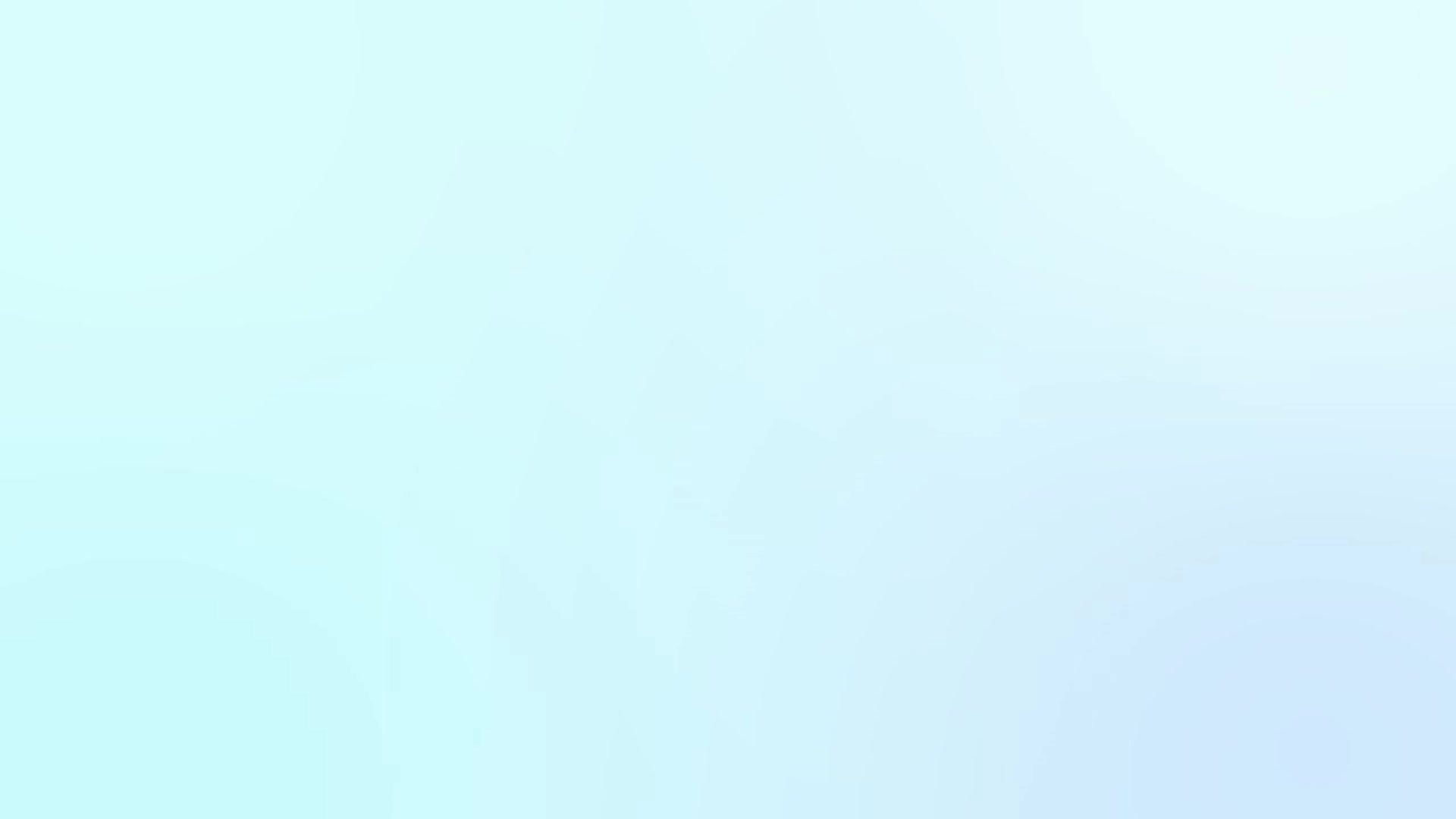 Добровольчество (волонтёрство) 
на территориии Татарского муниципального района
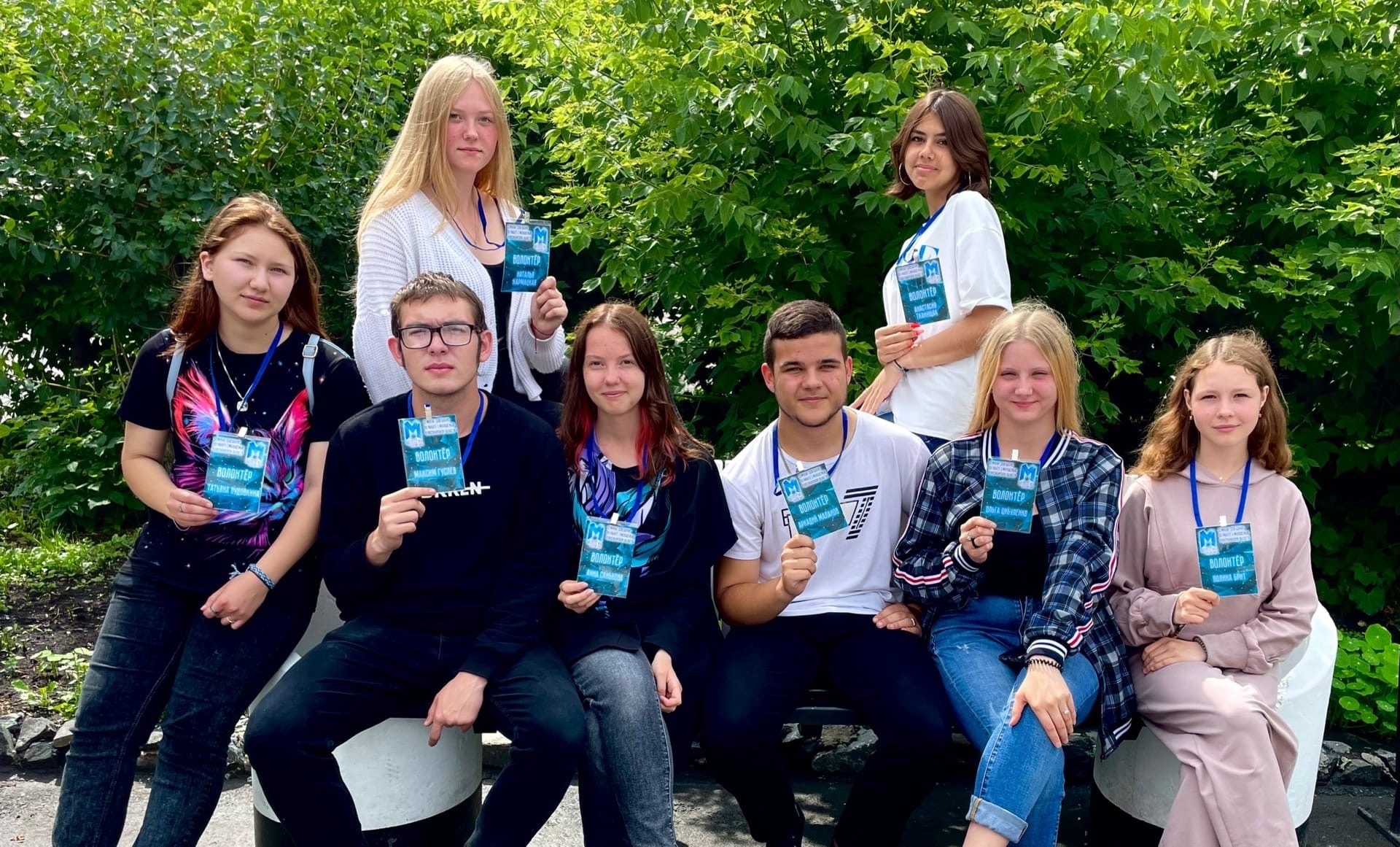 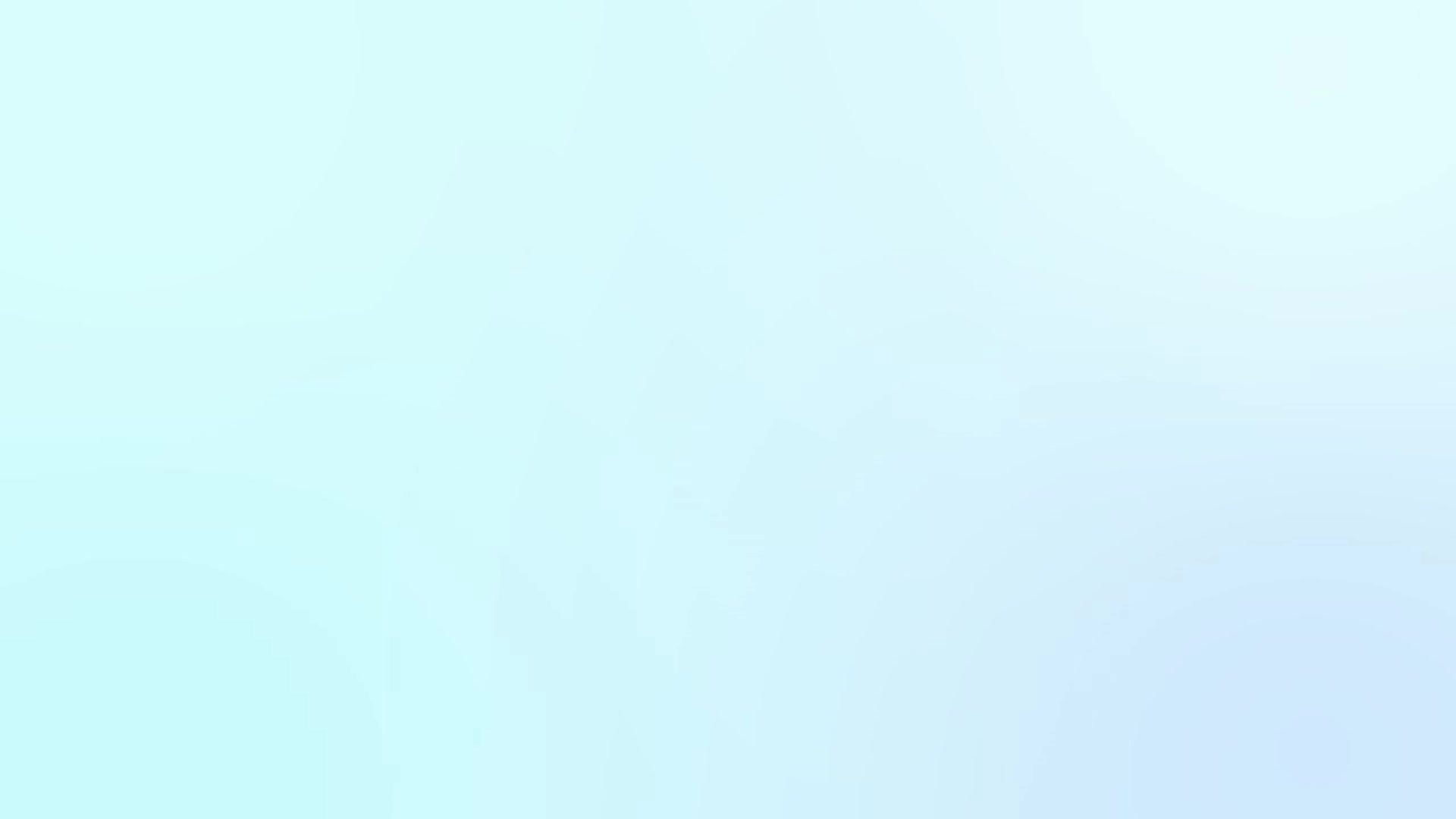 С 2018 года на базе МКУ «Молодёжный центр Татарского района» создан «Волонтёрский корпус Татарского района».
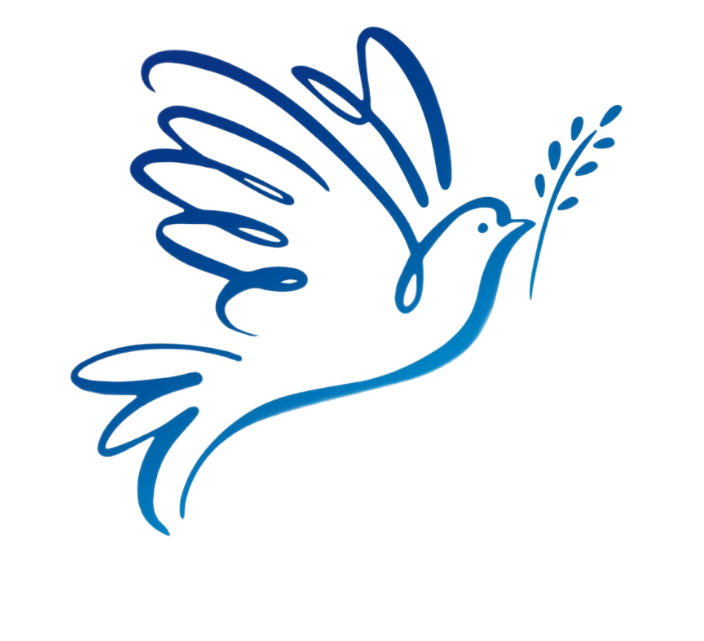 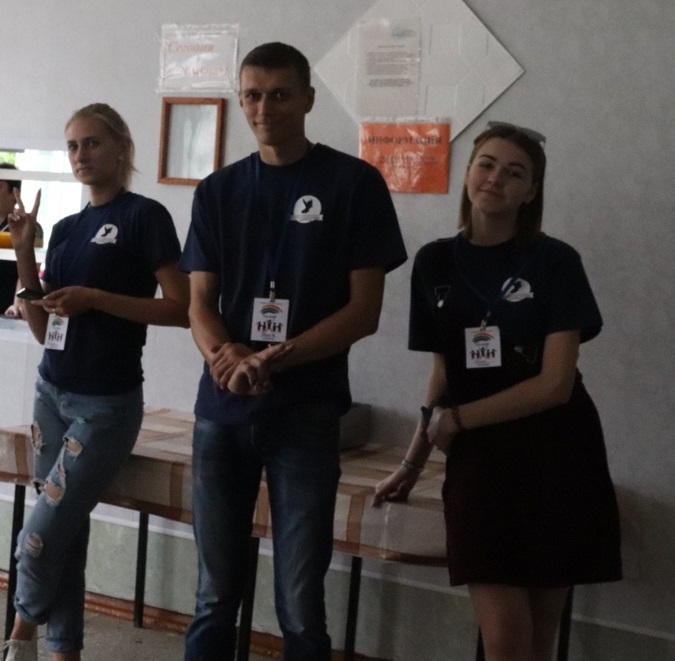 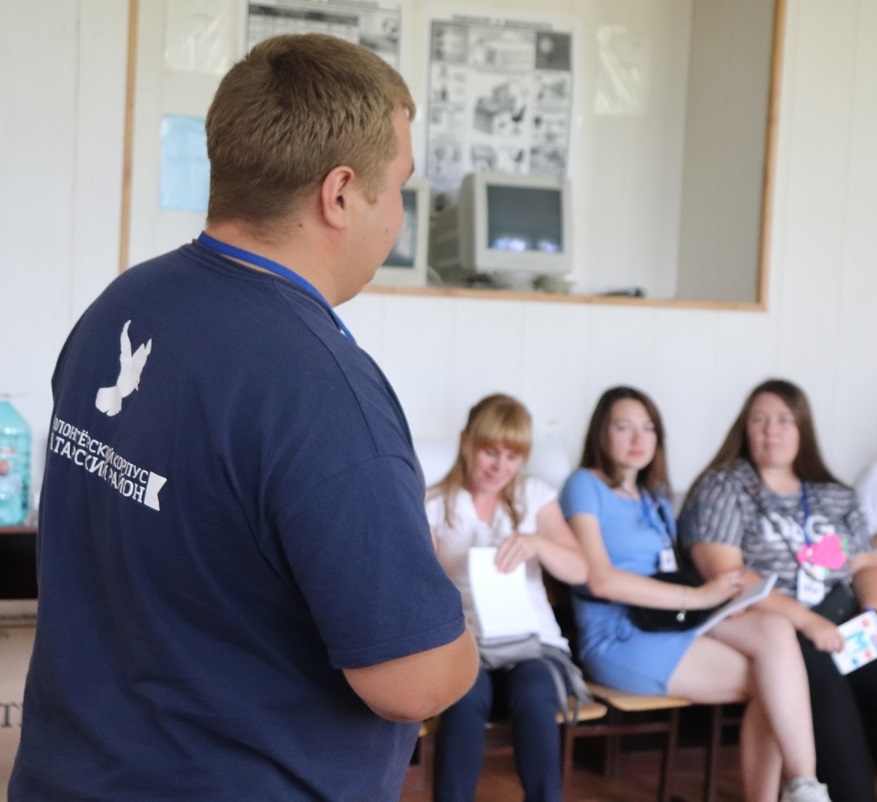 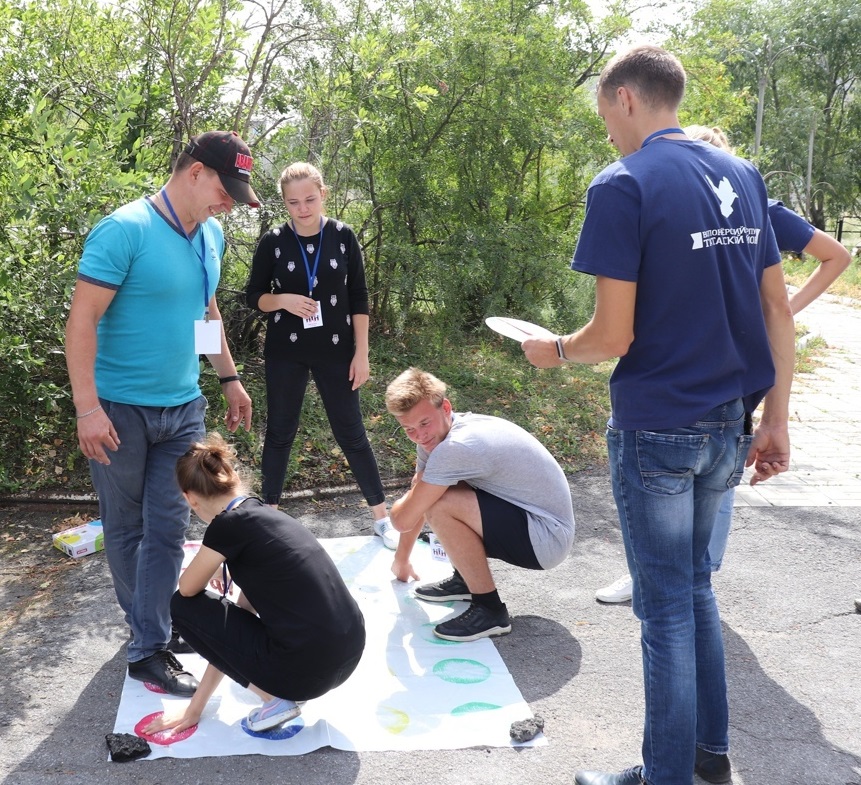 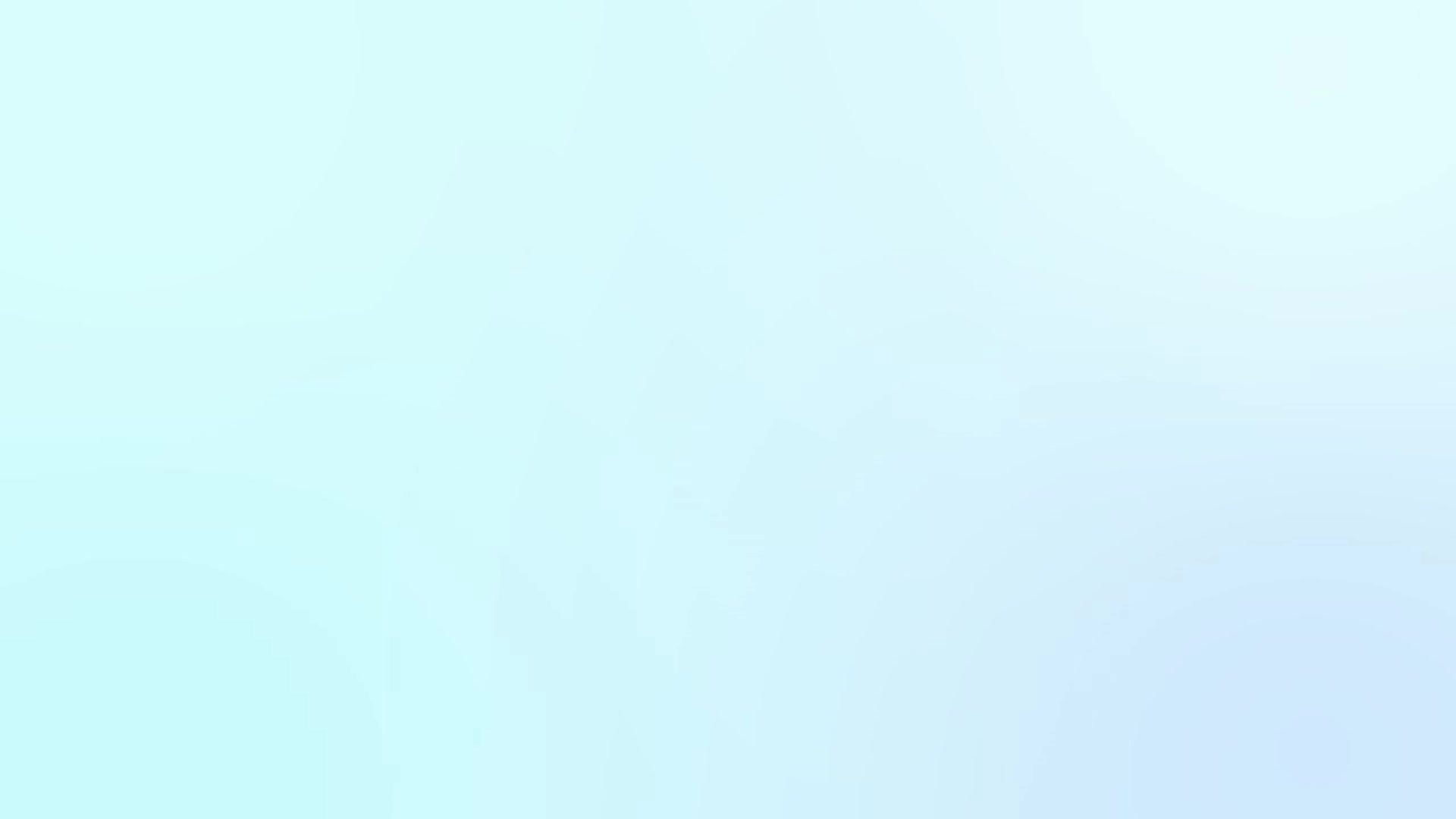 Количество волонтёров в Татарском районе на 2018 год составляло 319 человек, по состоянию на 2022 год  численность волонтёров увеличилась до 375 человек.
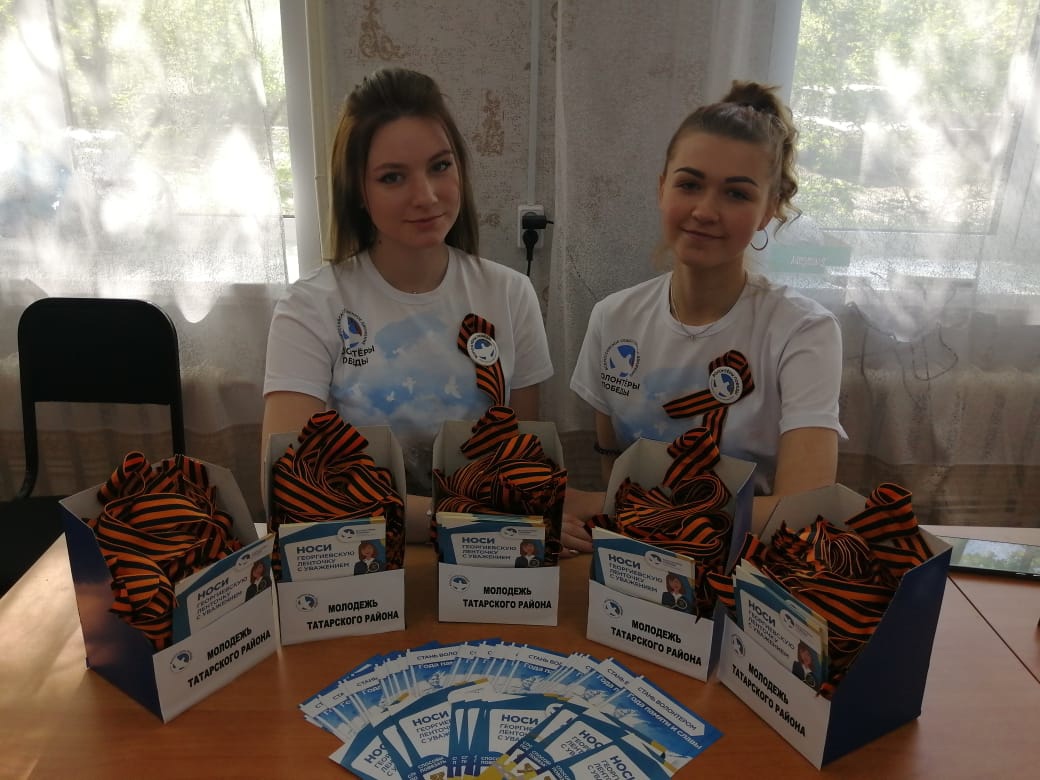 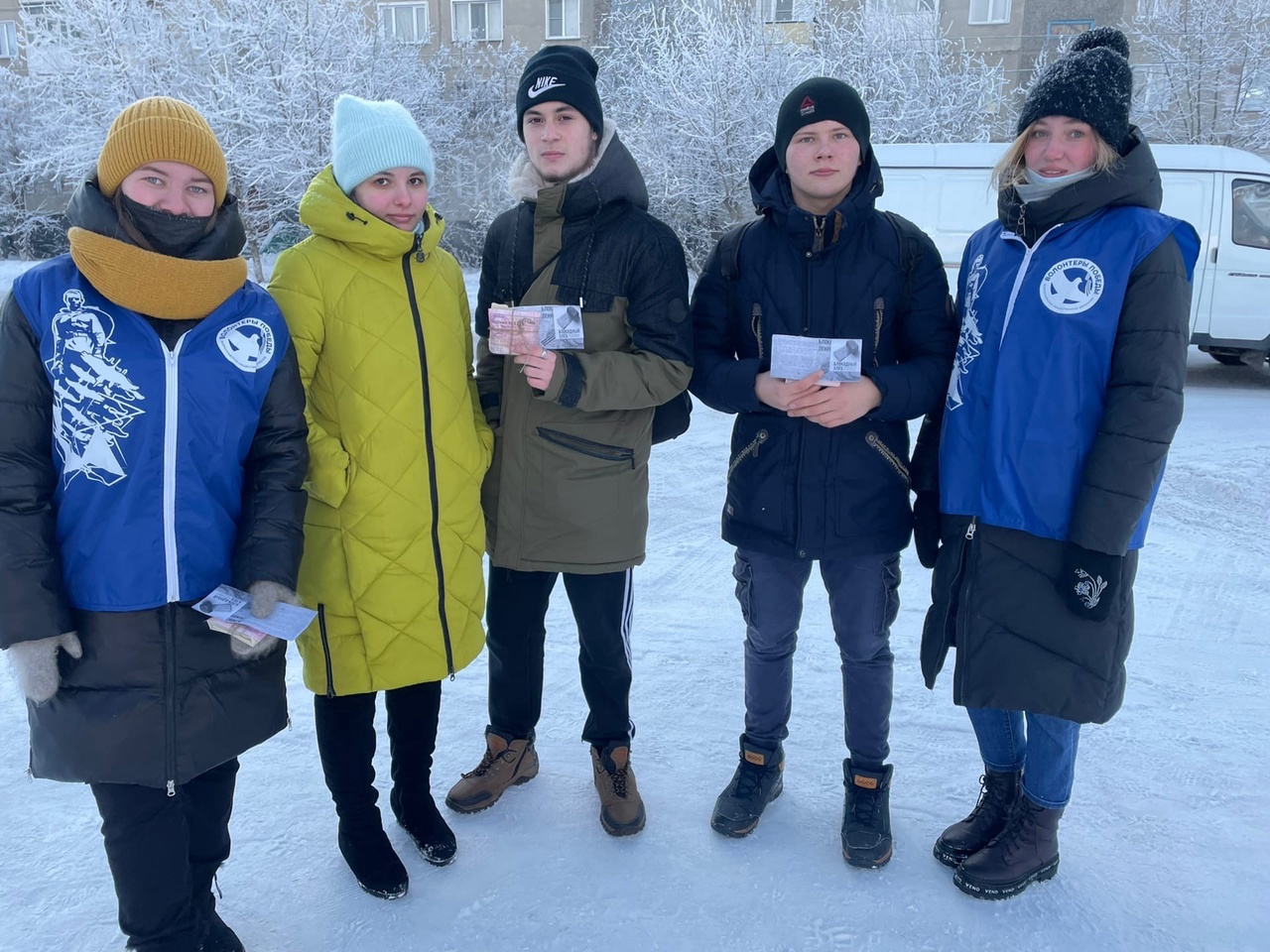 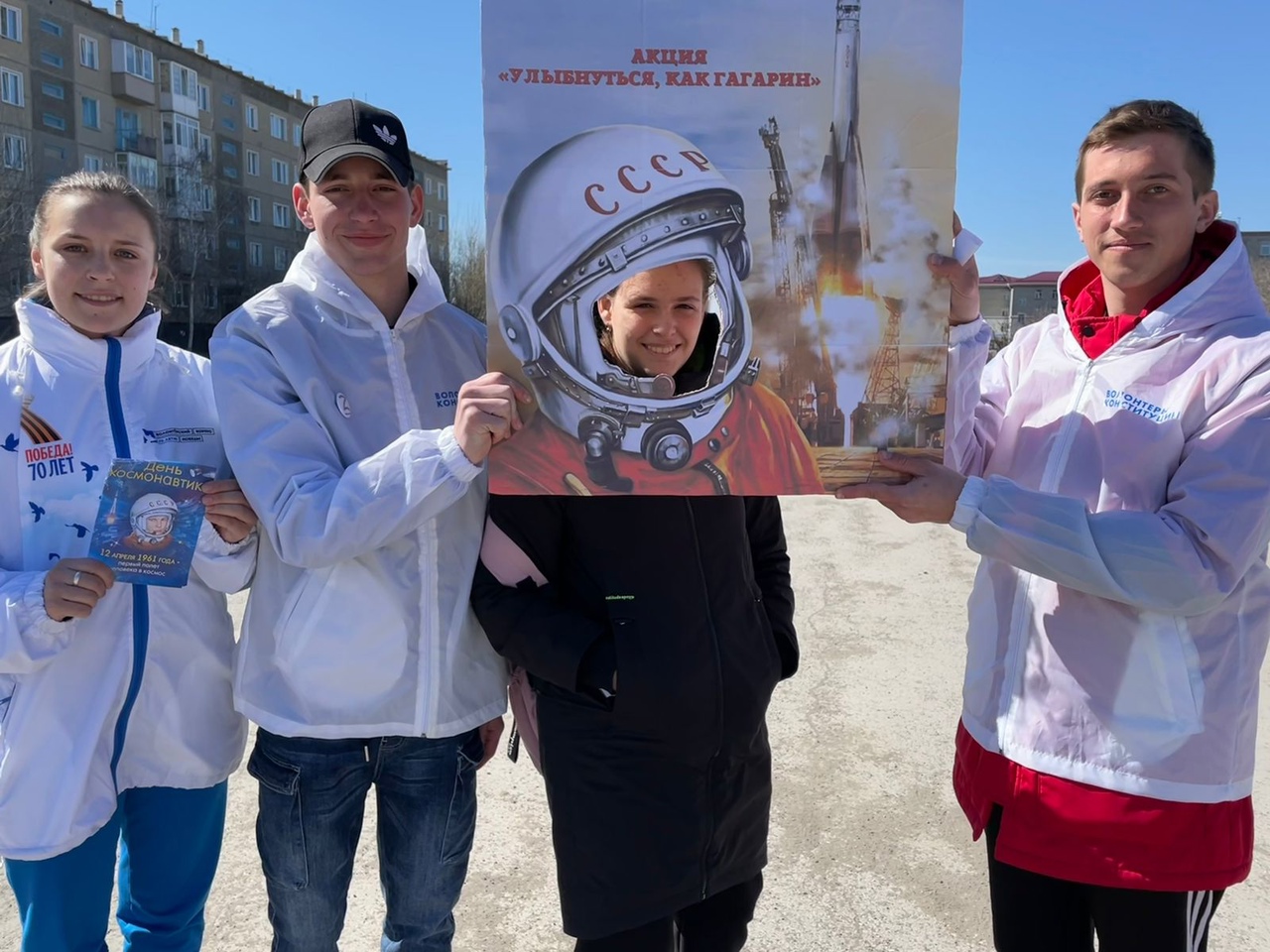 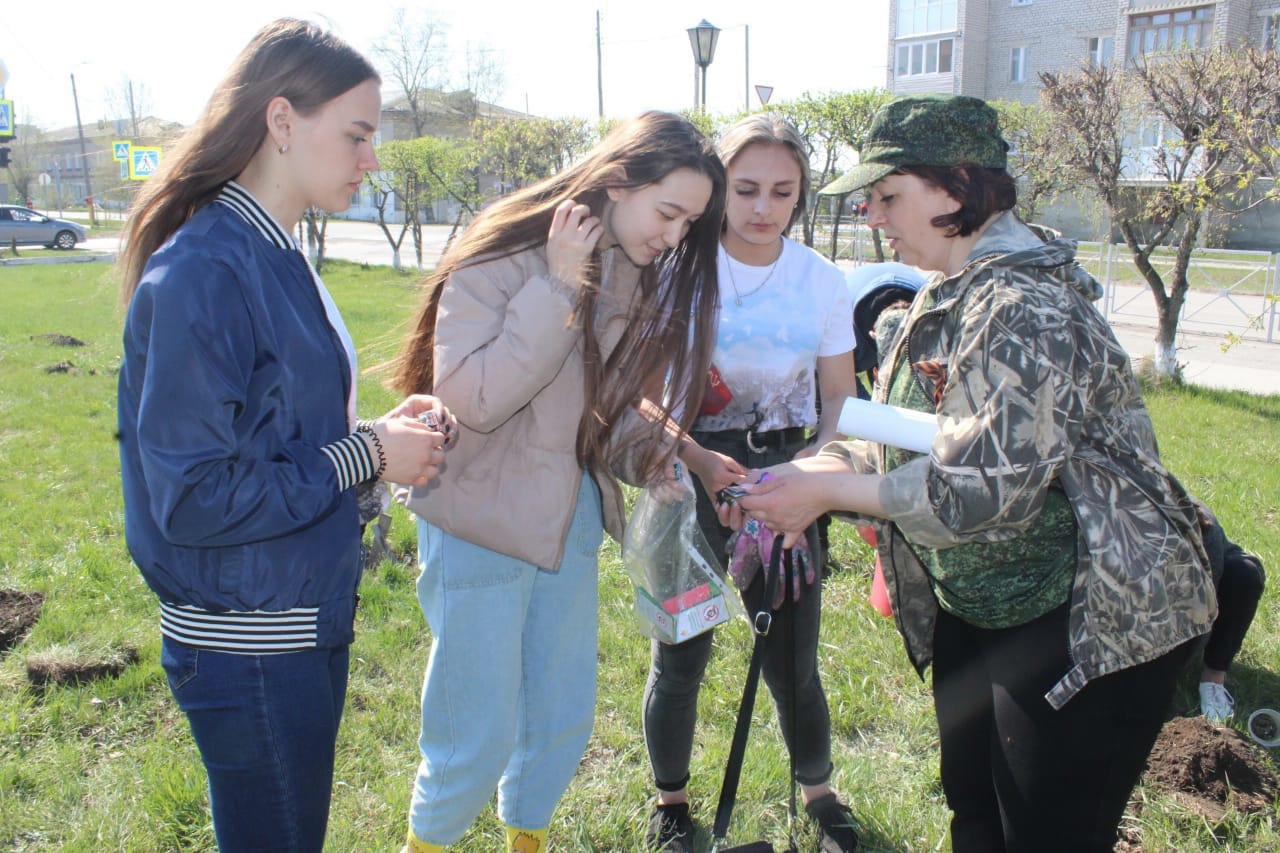 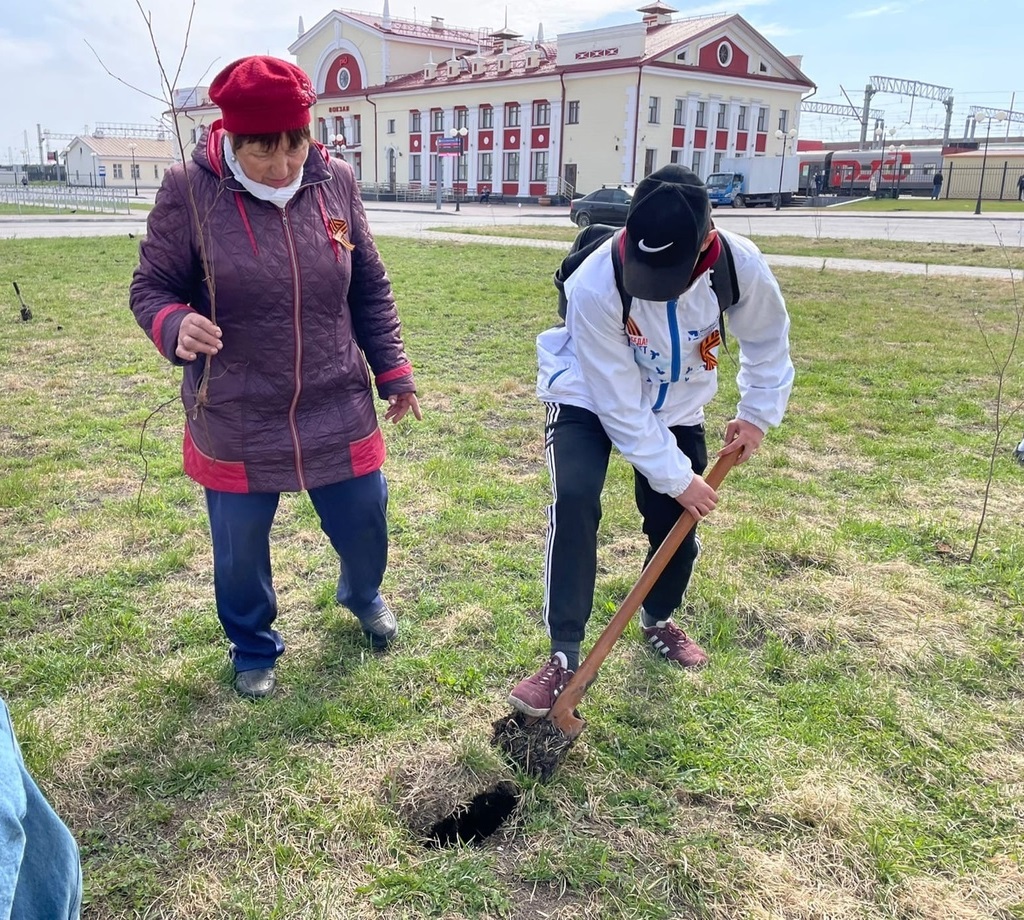 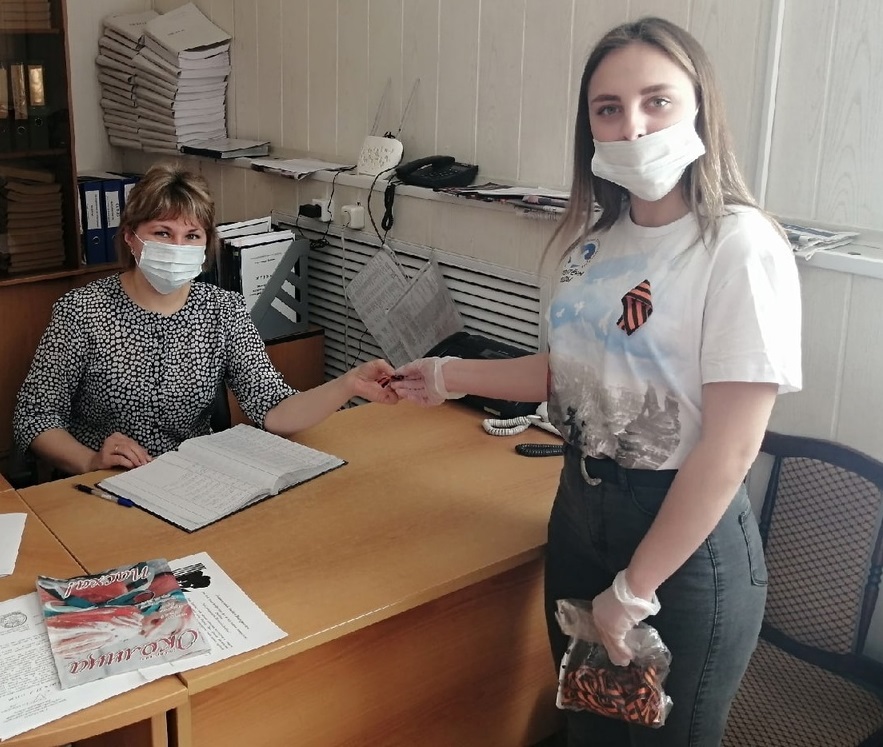 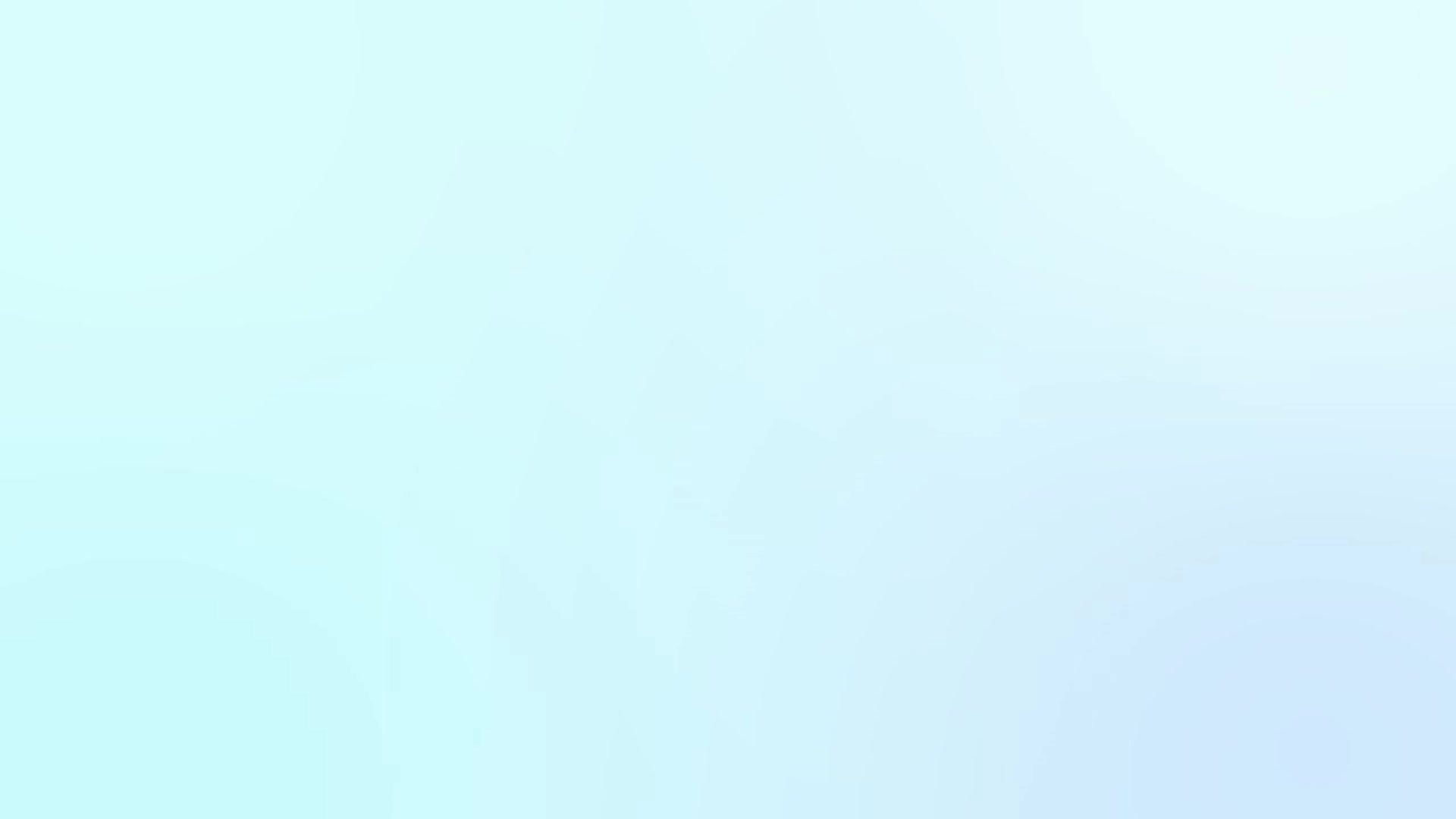 За время существования Волонтёрского корпуса Татарского района волонтёры принимали активное участие в мероприятиях различных уровней.
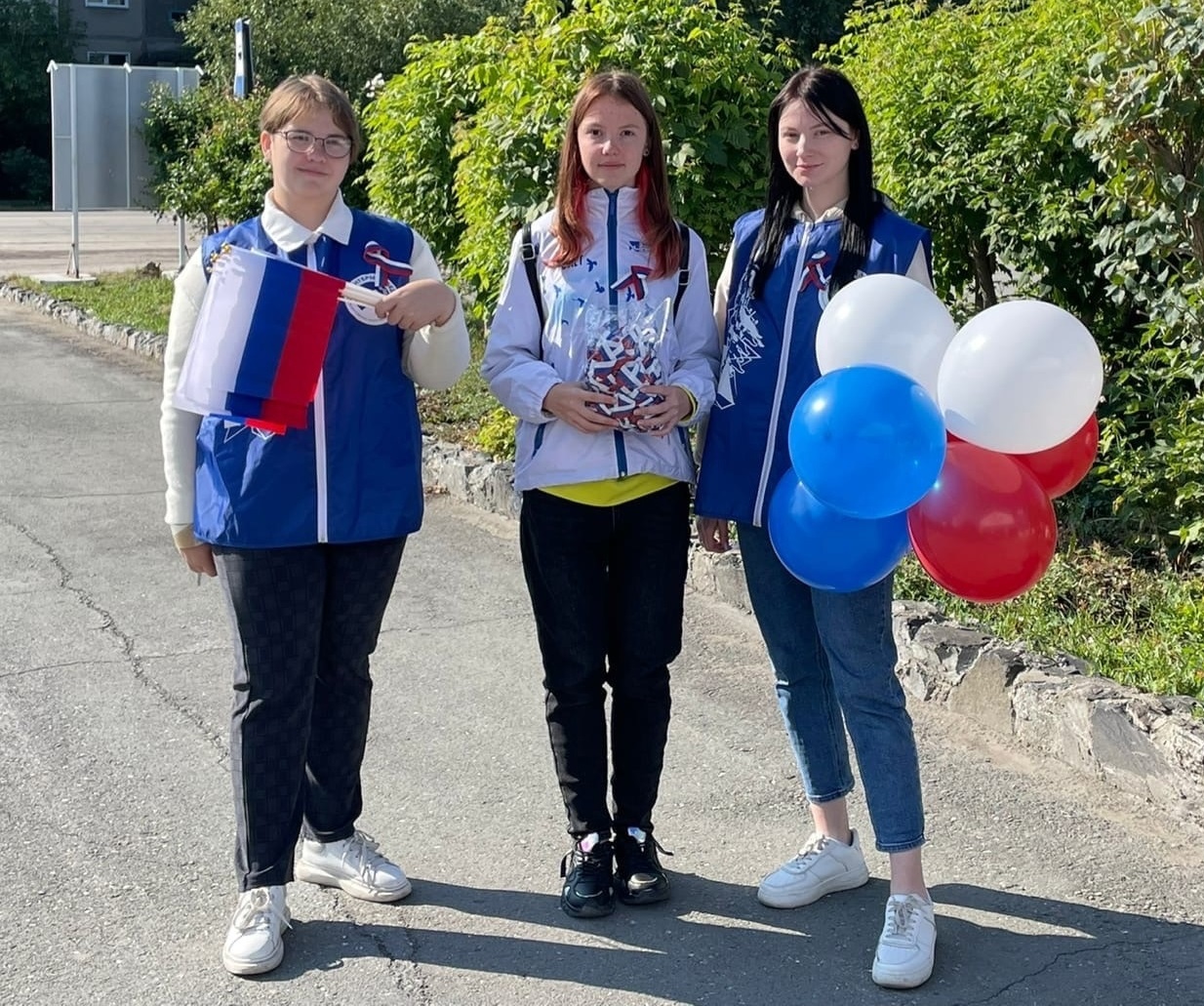 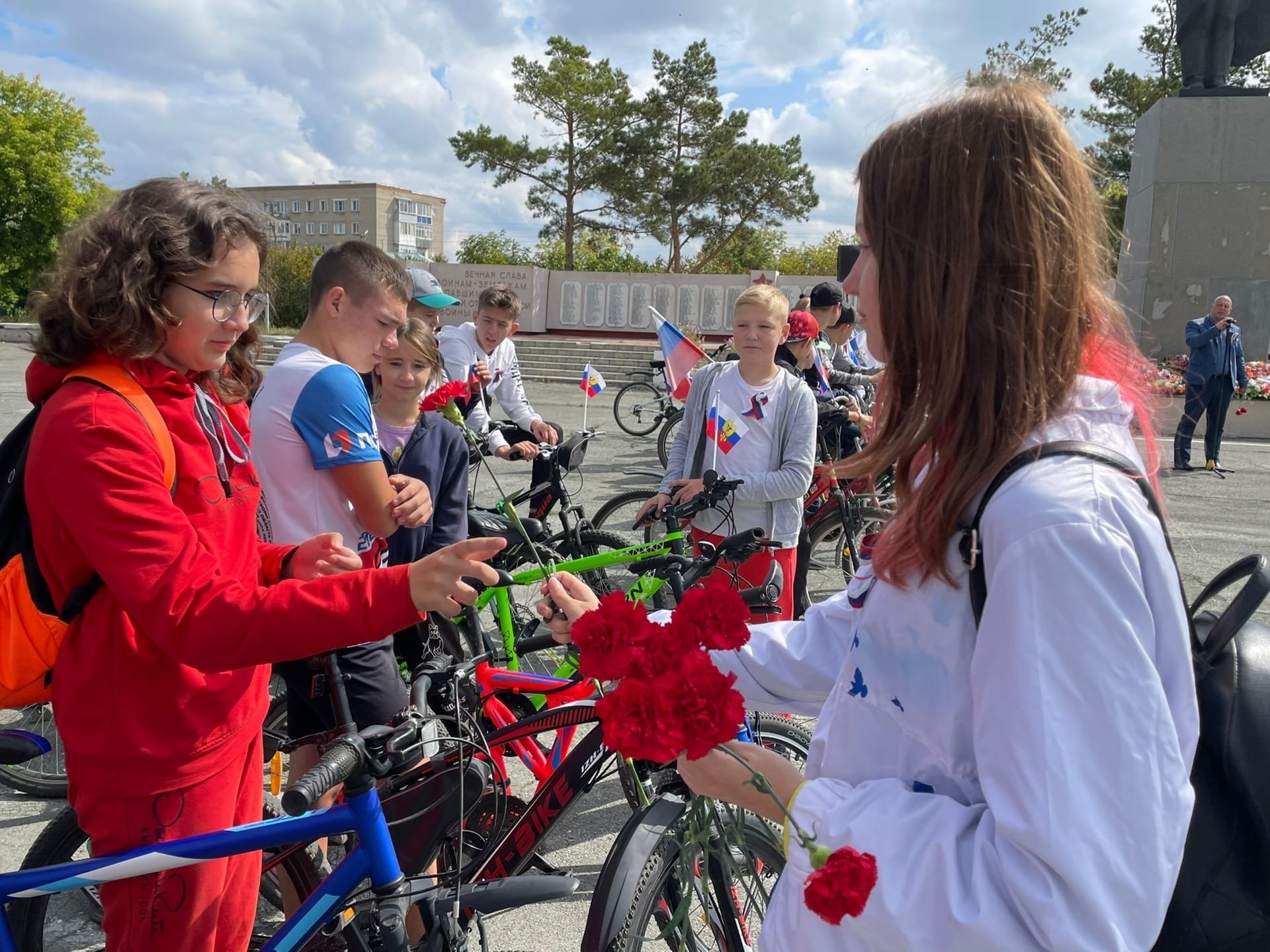 Международная акция «Сад памяти»
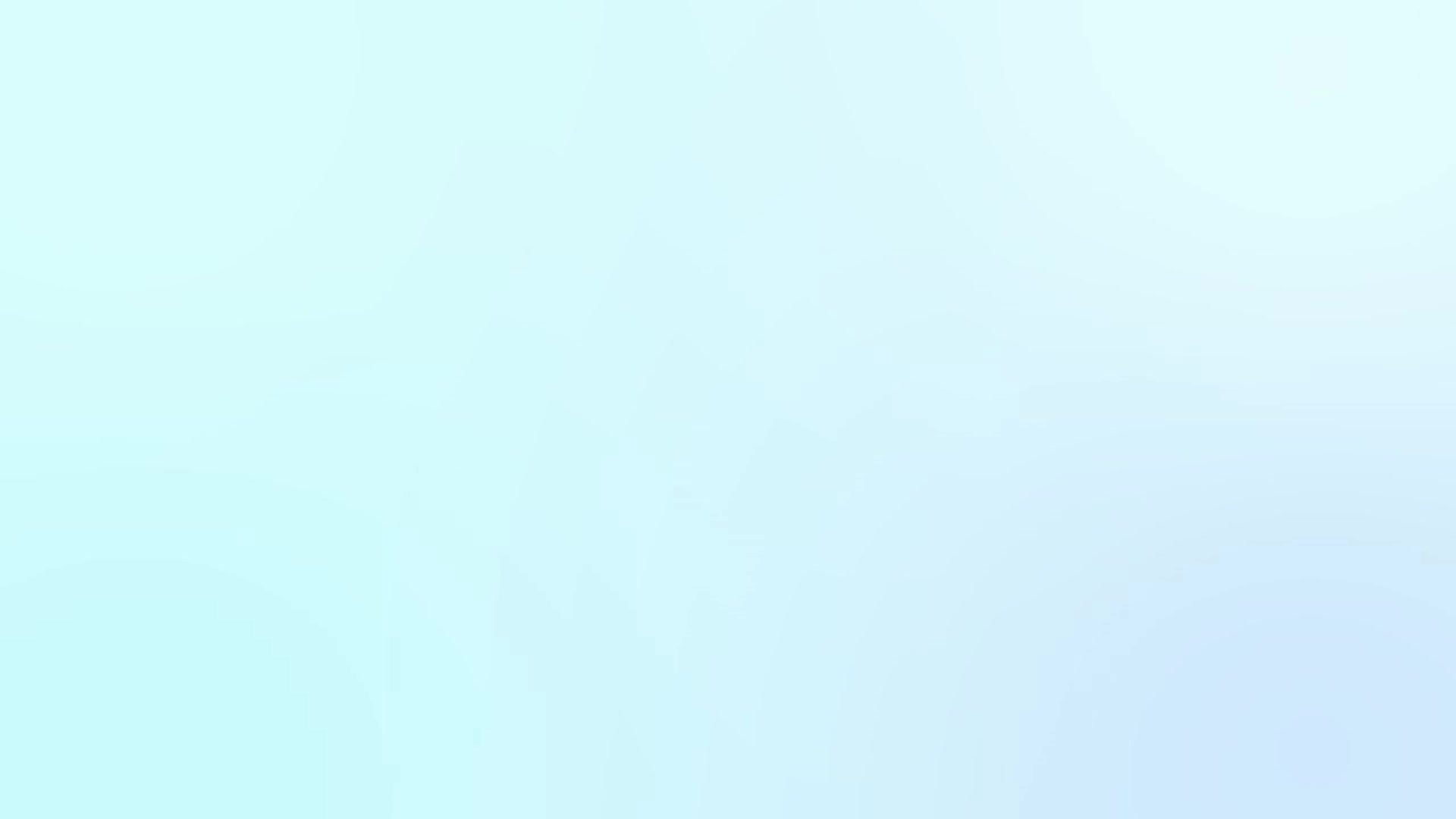 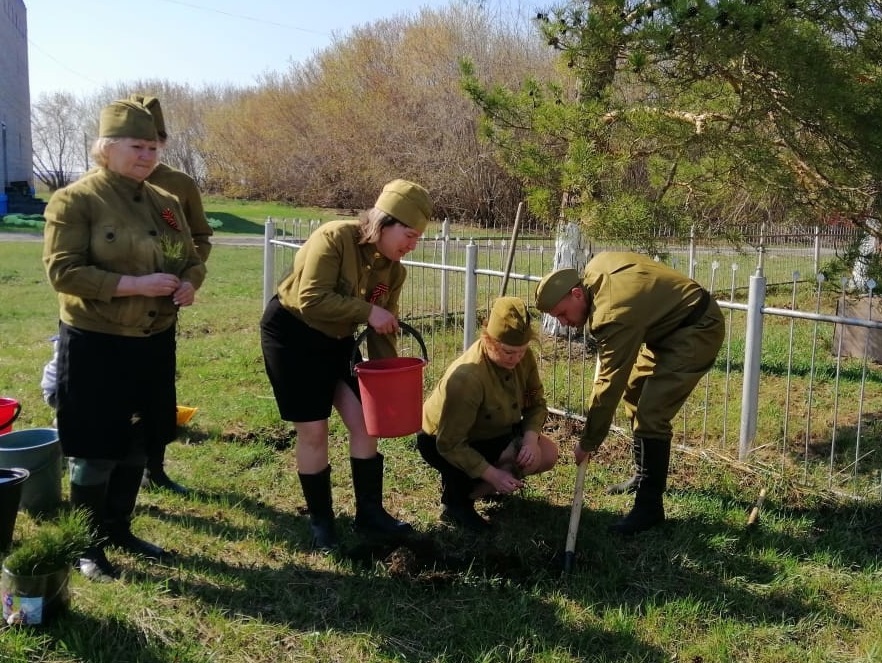 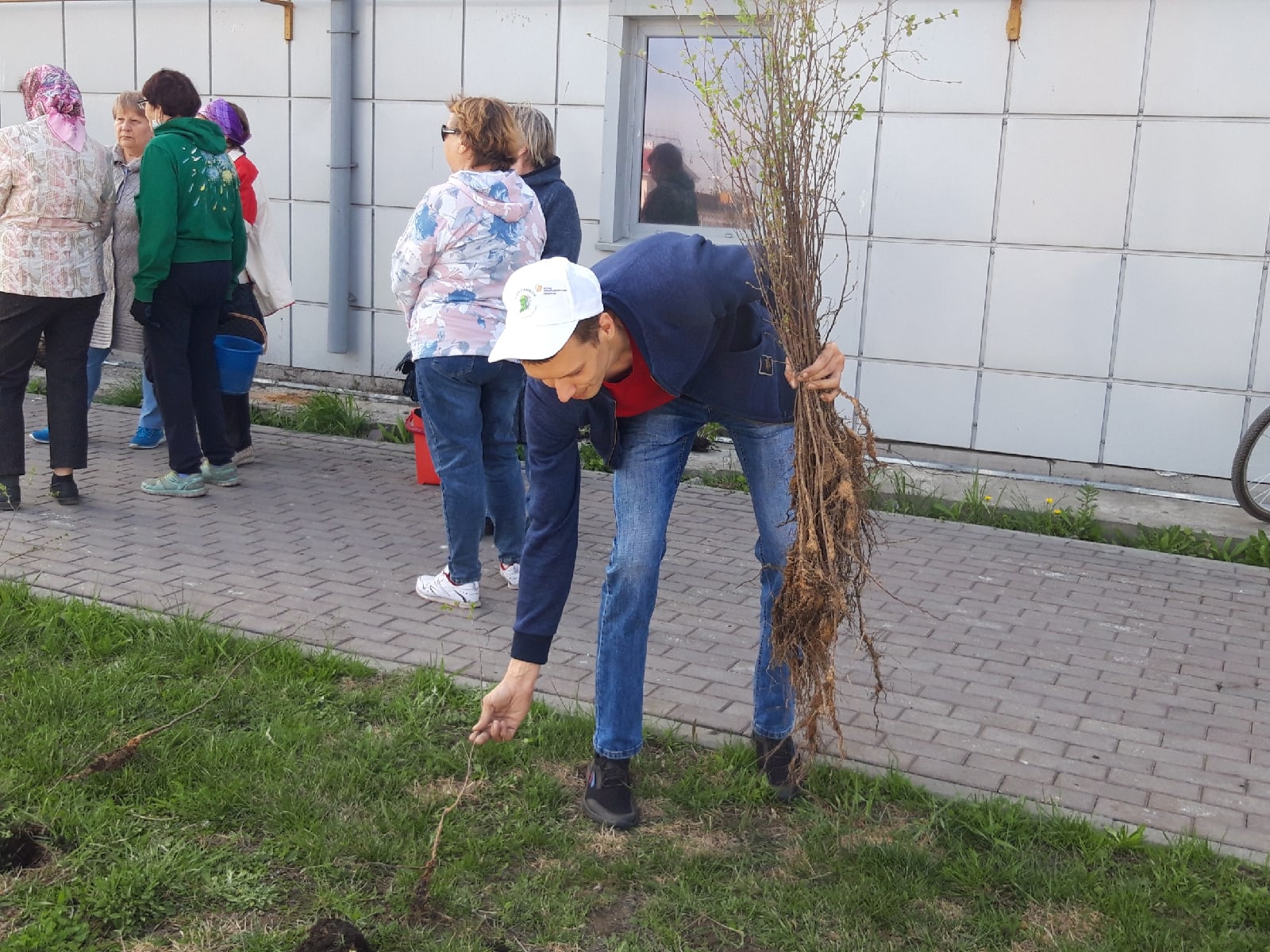 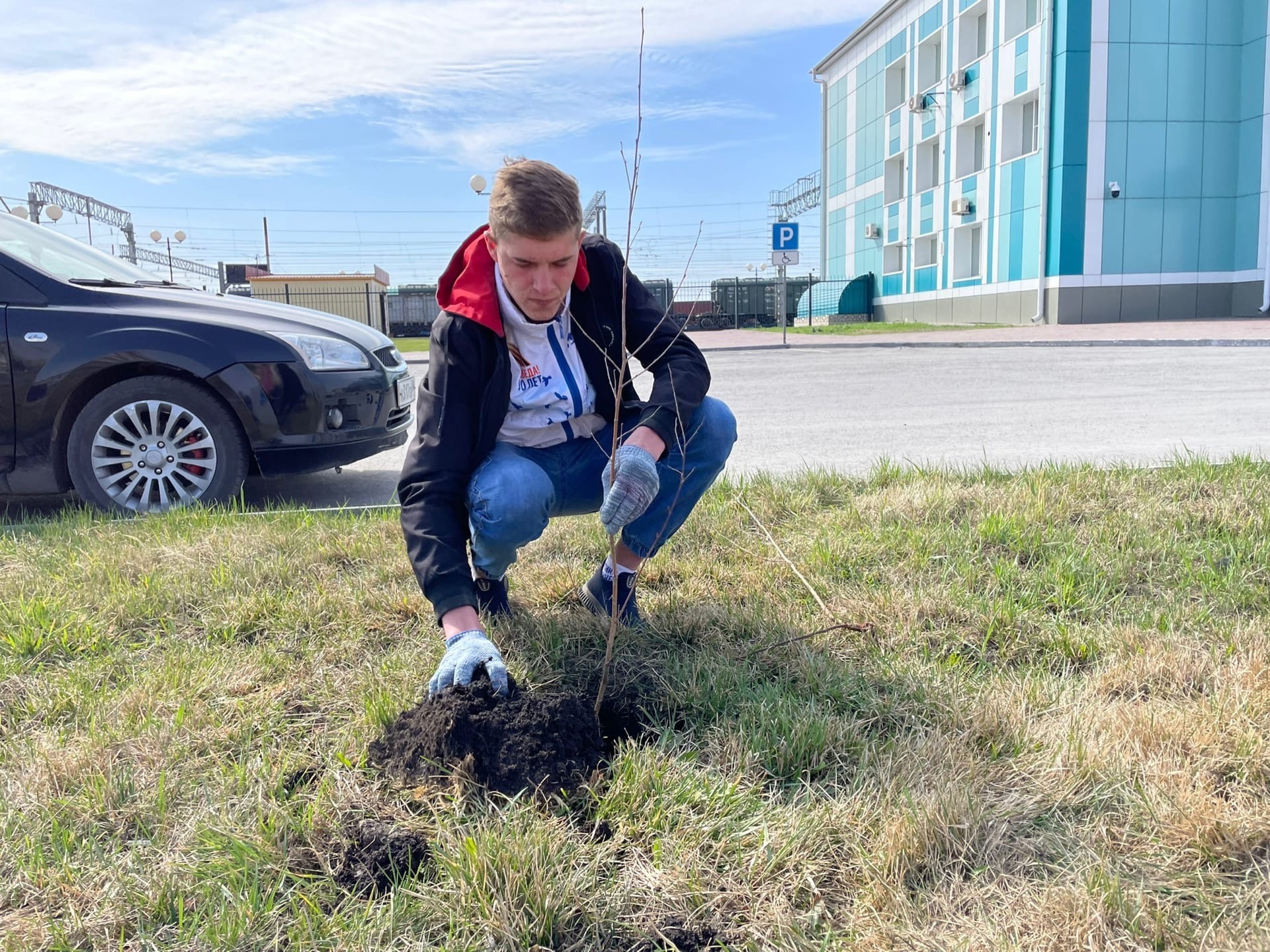 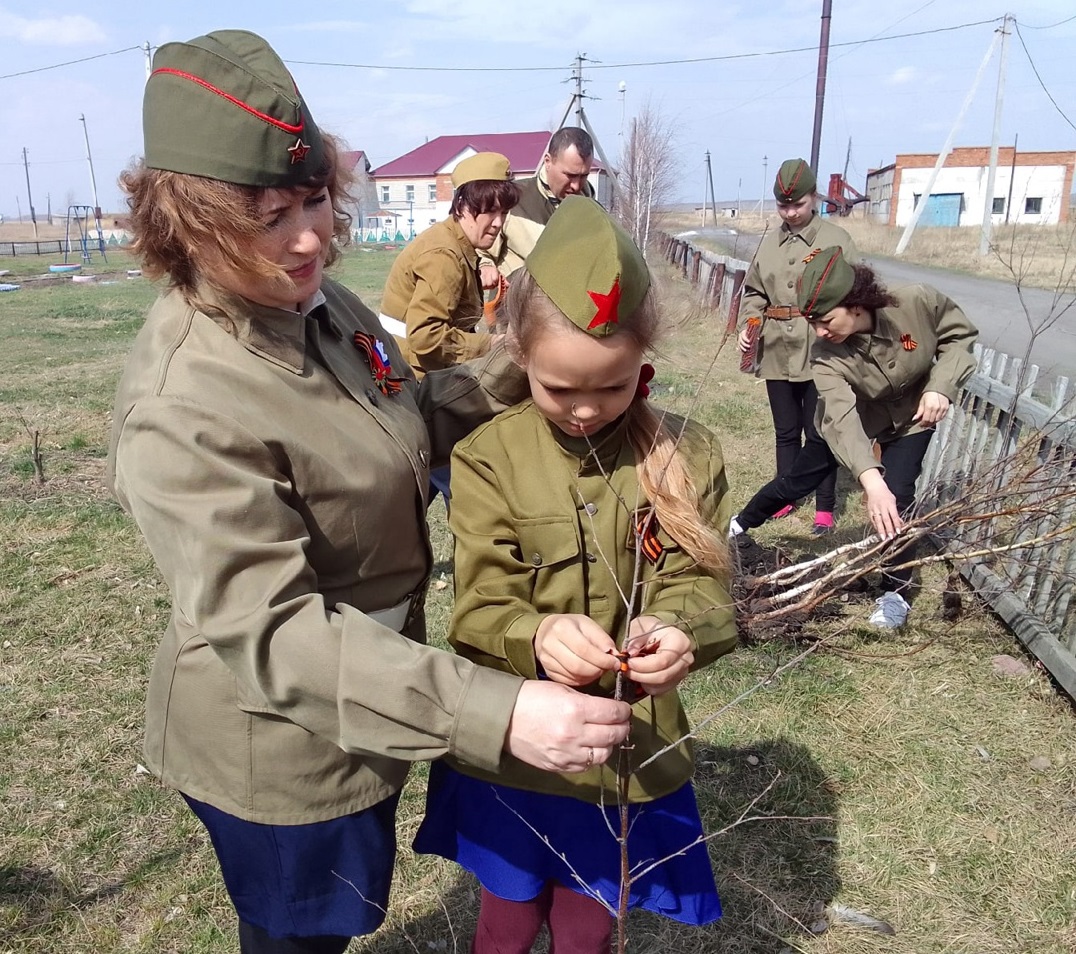 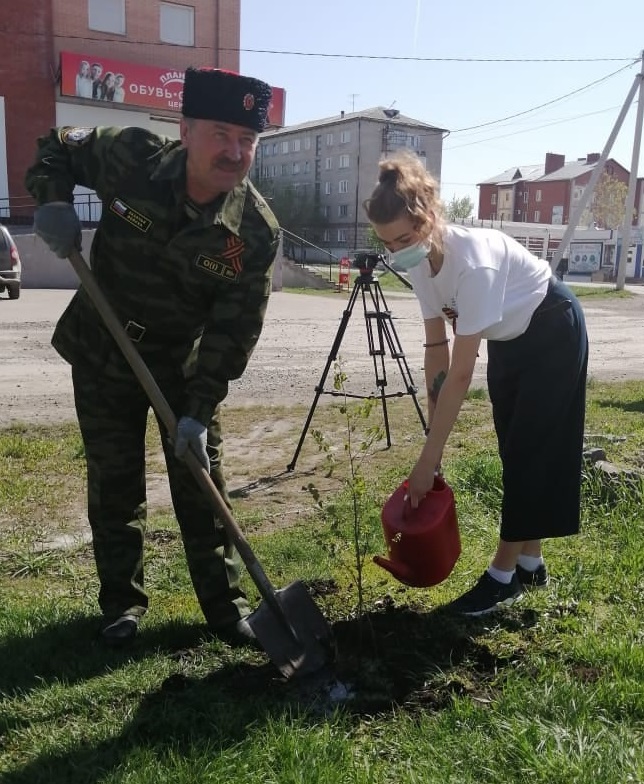 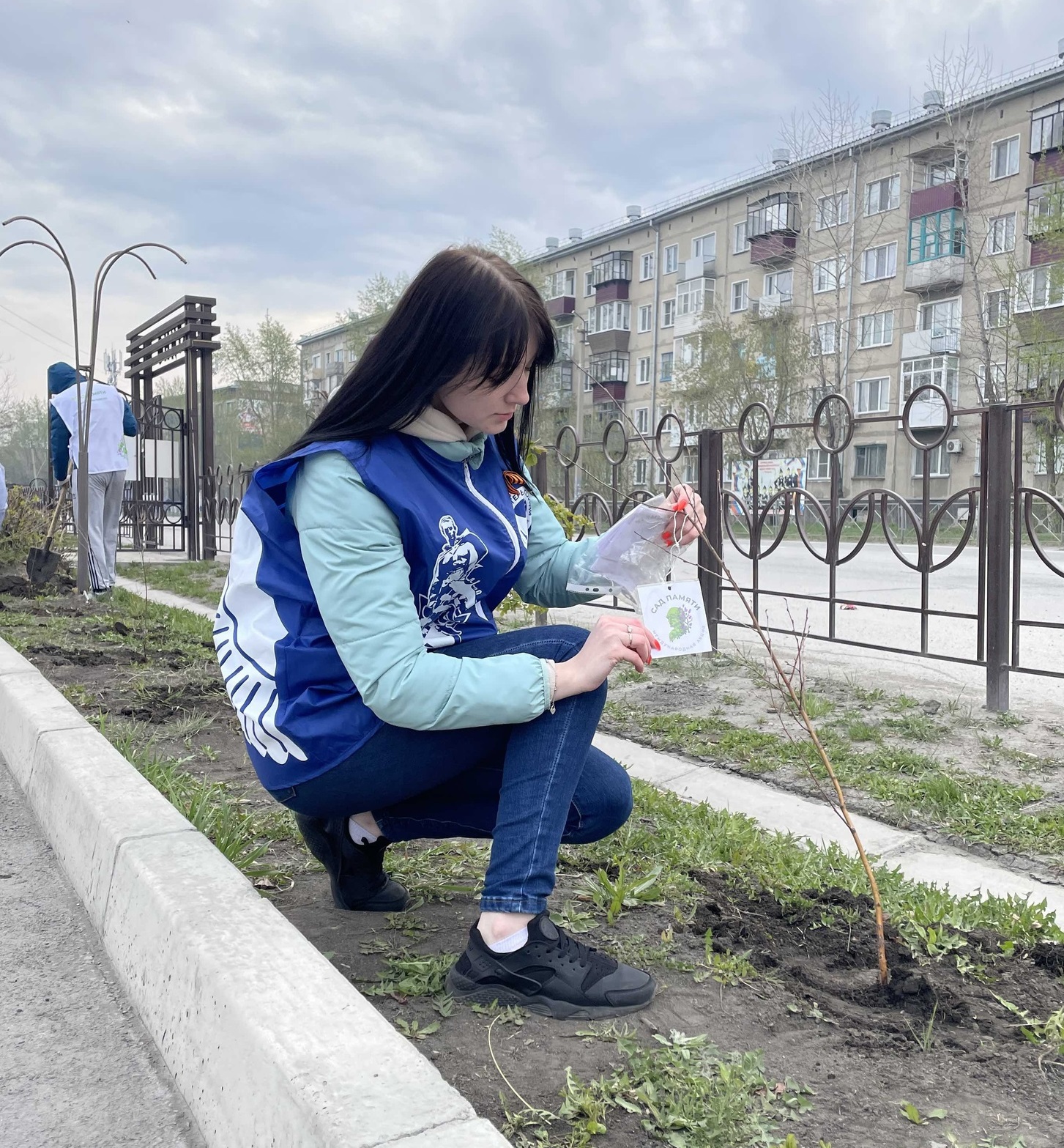 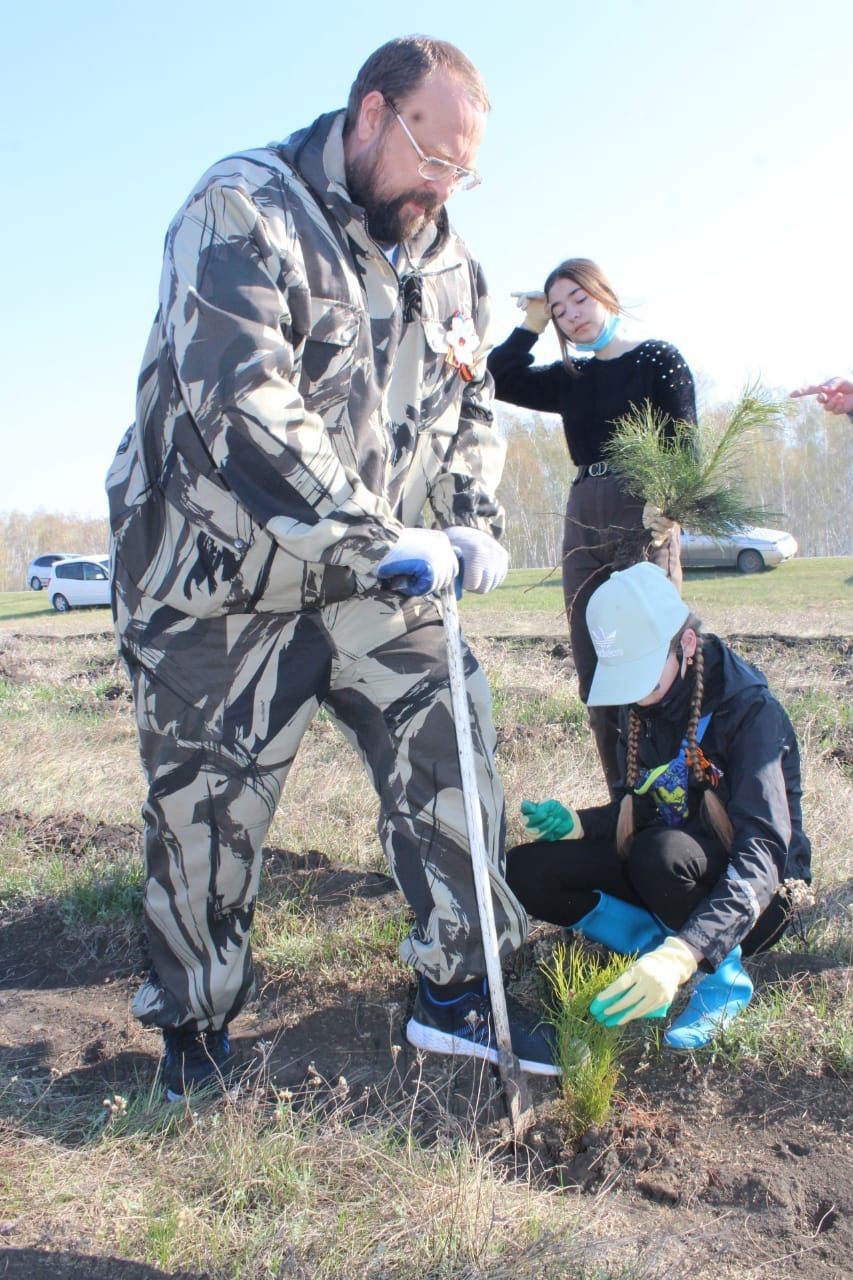 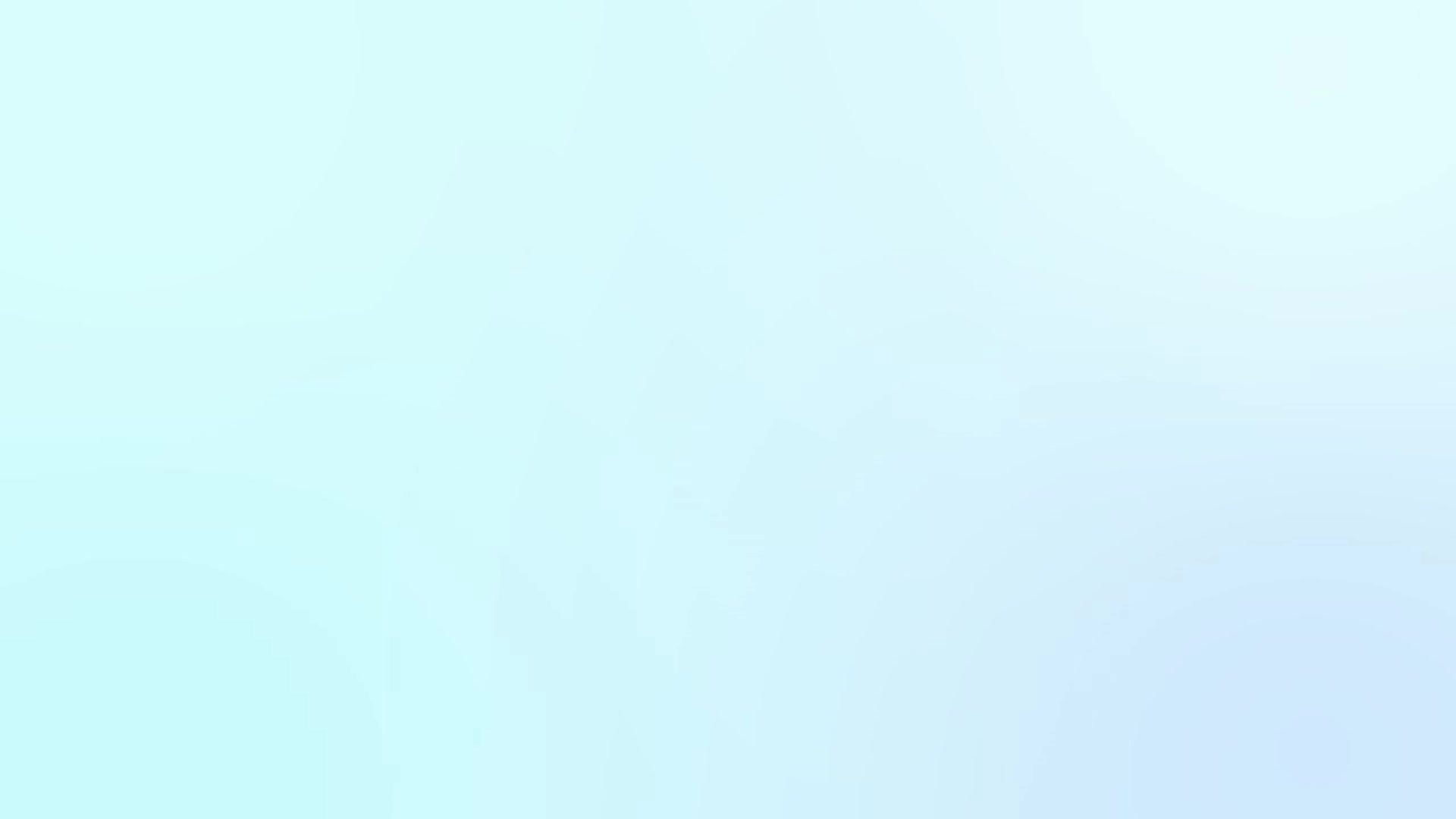 Международная акция «Бессмертный полк»
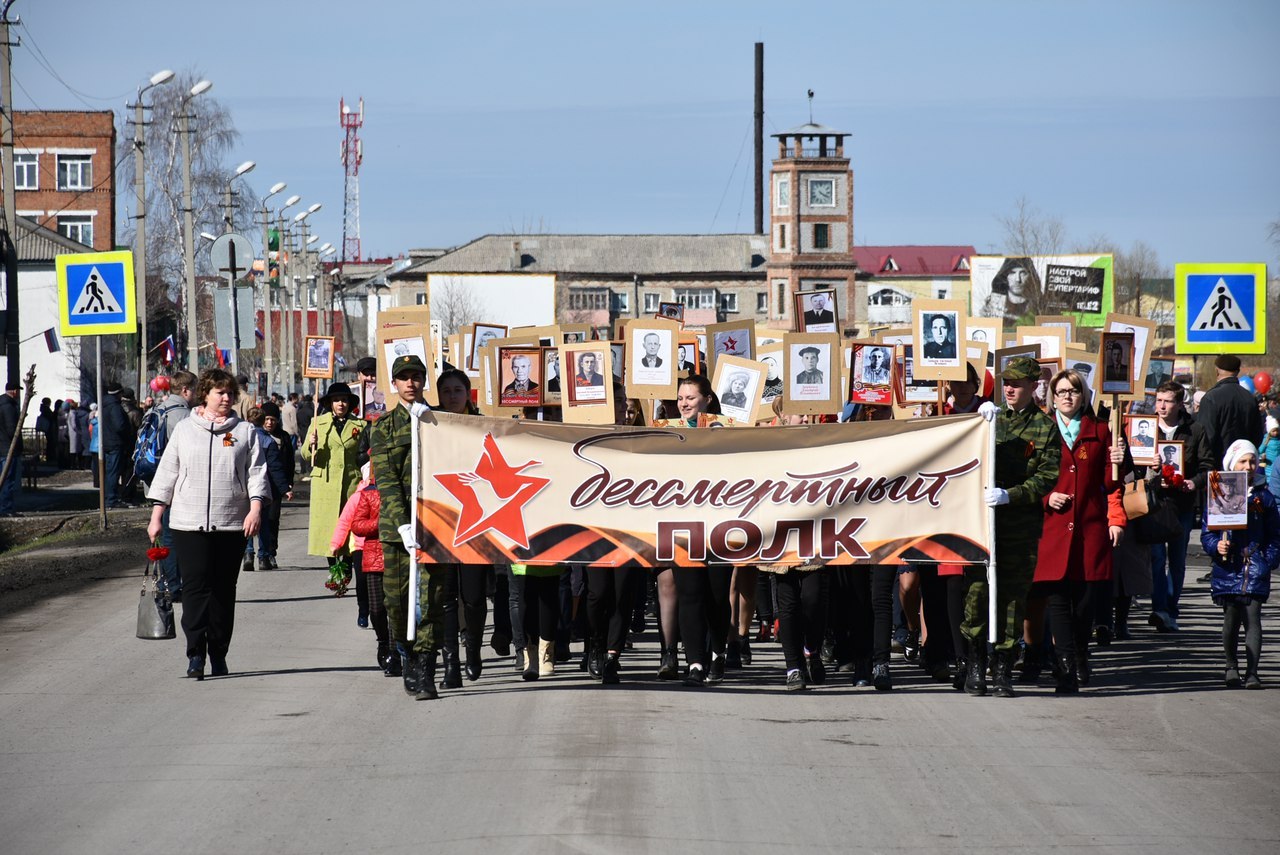 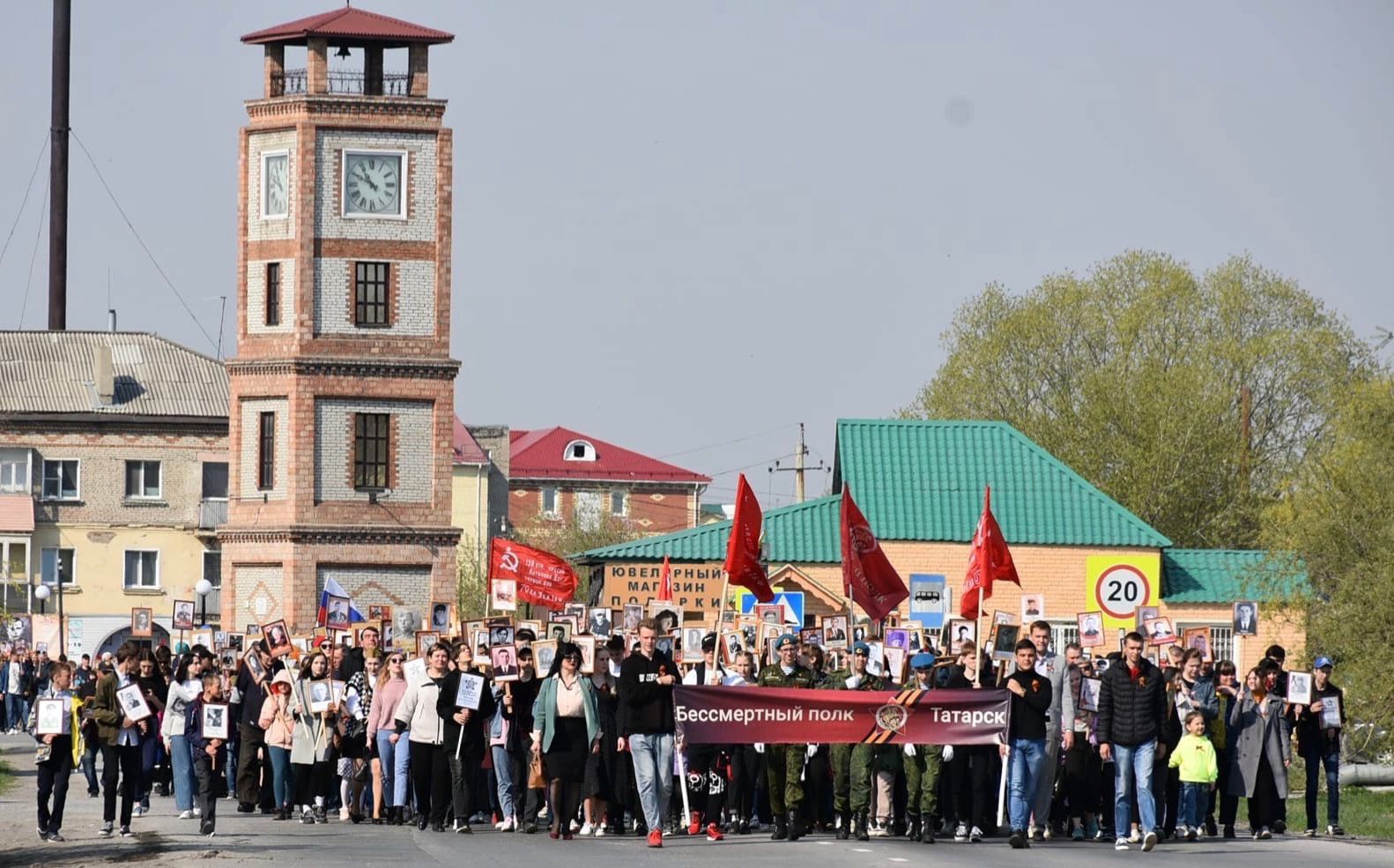 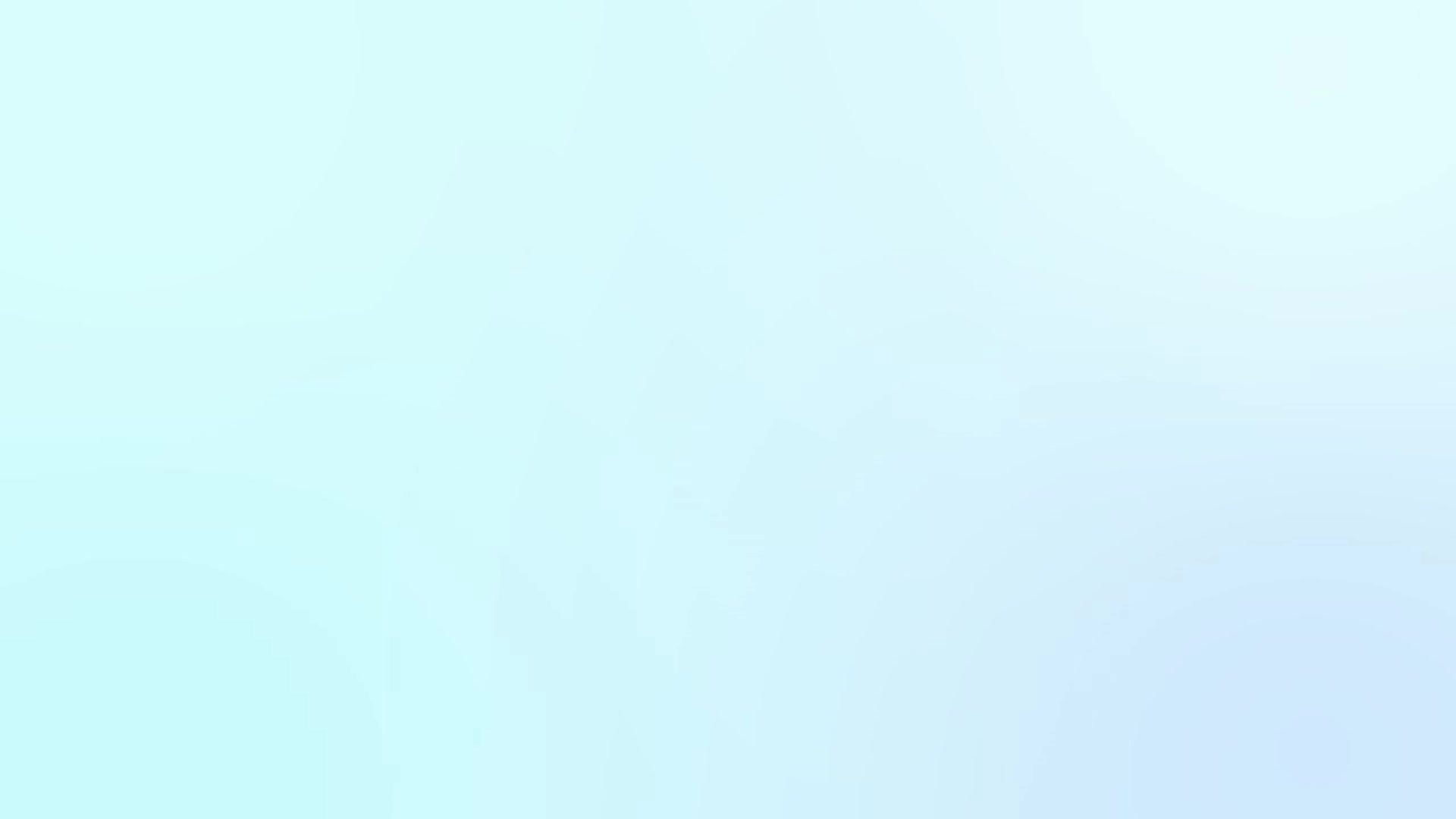 Международная акция «Вместе против наркотиков»
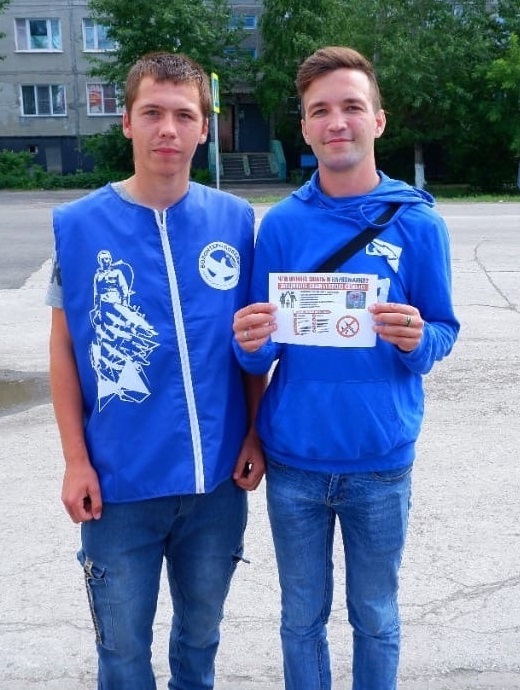 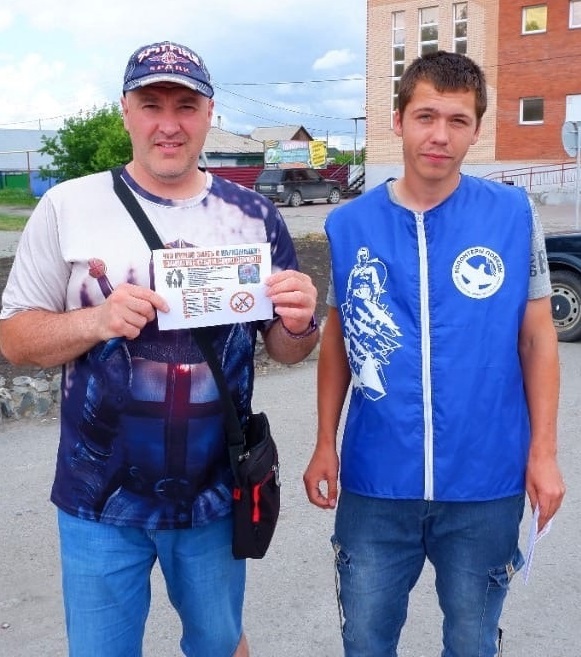 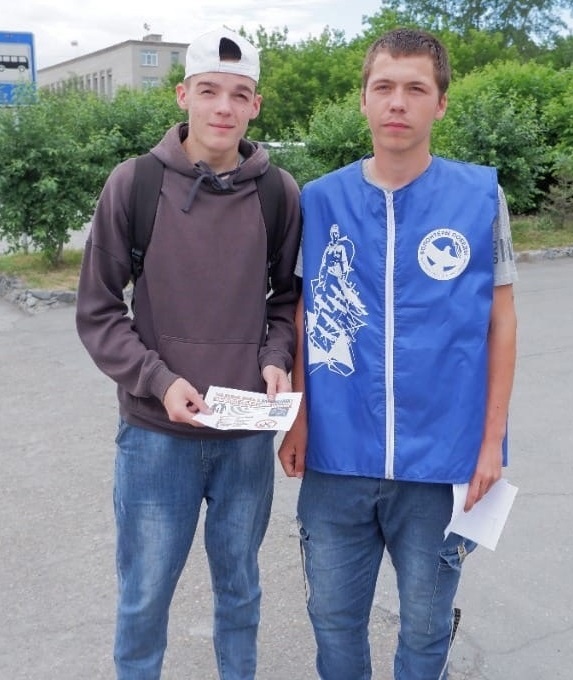